آیلین مشهدی                رضا آریاوند                 علی قاسمی
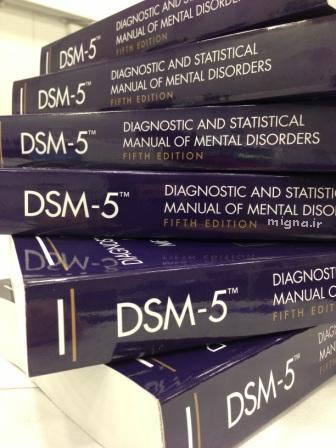 بررسی
 راهنمای
 تشخیصی
 وآماری


Dsm-5
- 5
اختلالات رشدي عصبي
طبقه 1
Neurodevelopmental    Disorders
ناتواني هاي ذهني
اختلالات ارتباطي
اختلالات حركتي
ناتواني ذهني (اختلال رشدي ذهني)
تاخير رشدي كلي
اختلال زبان
اختلال صداي گفتار
اختلال سلاست گفتار (لكنت زبان)
اختلال ارتباط اجتماعي(كاربردي)
اختلال هماهنگي رشدي
اختلال حركات كليشه اي
اختلالات تيك
اختلال بيش فعالي/نقص توجه
اختلال يادگيري خاص
اختلال طيف اوتيسم
اختلالات طيف اسكيزوفرني و ساير اختلالات روان پريش
طبقه 2
Schizophrenia Spectrum and Other Psychotic Disorders
اختلال اسكيزوتايپي(شخصيت)+

اختلال  هذياني

اختلال روانپريشي كوتاه مدت

اختلال اسكيزوفرنيفرم

اسكيزوفرني

اسكيزوافكتيو

اختلال روانپريشي ناشي از مواد/دارو

اختلال روانپريشي ناشي از بيماري جسمي
مرتبط با ساير اختلالات ذهني
كاتاتونيا
ناشي از بيماري جسمي
حذف اسکیزوفرنی نوع آشفته و پارانویید
اختلالات دوقطبی واختلالات مرتبط با آن
طبقه 3
Bipolar and Related Disorders
طبقه اختلالات خلقي در راهنمای جدید به دو طبقه مجزا
اختلالات افسردگی
اختلالات دوقطبی واختلالات مرتبط با آن
اختلال دو قطبي نوع 1
اختلال دو قطبي نوع 2
اختلال ادواري خويي
اختلال دو قطبي ناشي از مواد / دارو 
اختلال دو قطبي ناشي از بيماري هاي جسمي
اختلالات افسردگی
طبقه 4
Depressive  Disorders
اختلال  خلق مخرب نامنظم
اختلال افسردگي اساسي
اختلال افسردگي پايدار(افسرده خويي)
اختلال ملال پيش از قاعدگيnew 
اختلال افسردگي ناشي از مواد/دارو                                        اختلال افسردگي ناشي از ديگر بيماري هاي جسمي
افسردگی/اضطراب مختلط new
قبلاً یکی ازاختلالات افسردگی تصريح نشده بود
y
طبقه 5
اختلالات اضطرابی
Anxiety   Disorder
اختلال اضطراب جدايي new

لالي انتخابي

فوبي خاص

فوبي اجتماعي

اختلال وحشتزدگي

آگورافوبيا(ترس موقعيتي) new 

اختلال اضطراب فراگير

اختلال اضطرابي ناشي از مواد/دارو

اختلال اضطرابي ناشي از بيماري جسمي
اختلالات جدا شده:
اختلال وسواسی واختلالات مرتبط باآن 
اختلال مرتبط باصدمه وعوامل تنش زا(ptsd )
طبقه 6
اختلال وسواس واختلالات مرتبط با آن
Obsessive-Compulsive  and  Related  Disorders
اختلال وسواس فكري عملي

اختلال بد شكلي بدنmove 

اختلال احتكار

اختلال كندن مو

اختلال كندن پوست

اختلال وسواس واختلالات مرتبط با آن ناشي از مواد/دارو

اختلال وسواس واختلالات مرتبط با آن ناشي از بيماري جسمي
اختلالات مرتبط با ضربه وعوامل تنش زا
طبقه 7
Trauma- and  Stressor- Related Disorder
اختلال دلبستگي واكنشي

اختلال درگيري اجتماعي مهارگسيخته

اختلال استرس پس از سانحه

اختلال استرس حاد

اختلالات انطباقي
اختلالات تجزیه ای
طبقه 8
Dissociative  Disorders
اختلال هويت تجزيه اي

يادزدودگي تجزيه اي

اختلال مسخ شخصيت/مسخ واقعيت
تنها تغییرچشمگیردراین زمینه، حذف اختلال گریزتجزیه ای در راهنمای جدید می باشد
اختلالات علایم بدنی و اختلالات مرتبط با آن
طبقه 9
Somatic  Symptom  and  Related  Disorders
اختلال علايم بدني

اختلال اضطراب بيماري

اختلال تبديلي(اختلال علايم عصب شناختي كاركردي)

عوامل رواني تاثيرگذار در ساير بيماريهاي جسمي

اختلال ساختگي
اختلالات علایم بدنی، عنوان جدید طبقه ای است،که در راهنمای قبلی اختلالات شبه جسمی نام داشتند
اختلالات تغذیه وخوردن
طبقه 10
Feeding  and  Eating  Disorders
هرزه خواري (پيكا)

اختلال نشخوار

اختلال پذيرش اجتنابي/محدود كننده غذا 

بي اشتهايي عصبي

پرخوري عصبي

اختلال پرخوري كردن
اختلالات دفعی
طبقه 11
Elimination  Disorders
بي اختياري ادرار 

بي اختياري دفع
ازاختلالاتی که برای نخستین باردرکودکی ونوجوانی تشخیص داده می شوند منفک شده و طبقه تشخیصی مجزا شده است.
اختلالات خواب - بیداری
طبقه 12
Sleep-Wake  Disorders
درراهنمای جدید ، 20 اختلال دراین طبقه جای میگیرند.
اختلال بي خوابي

اختلال پرخوابي اوليه

اختلالات خواب مرتبط با تنفس

اختلال دورة شبانه روزي خواب وبيداري

اختلال انگيختگي خواب بدون حركات سريع چشم

اختلال كابوس

اختلال رفتارحرکات سریع چشم

سندرم پاهاي بي قرار
درراهنمای قبلی، این طبقه تشخیصی،تحت عنوان اختلالات خواب طبقه بندی می شدند.
اختلالات جنسی
در راهنمای جدید، این طبقه ،به سه طبقه تشخیصی مجزا تقسیم میشود.
كژكاري هاي جنسی
ملال جنسی
نابهنجاری های جنسی
طبقه 13
كژكاري هاي جنسي
Sexual  Dysfunctions
طبقه تشخیصی اختلالات كژكاري جنسي در10دسته قرارمی گیرند:
اختلالات میل جنسی
اختلال انگیزش جنسی
اختلالات ارگاسمی
اختلالات درد جنسی
ازنمونه های آن ها می باشند
ملال جنسي
طبقه 14
Gender  Dysphoria
اين طبقه معادل اختلالات هویت جنسی درراهنمای شماره 4می باشد.:
اختلال ملال جنسی درکودکان
اختلال ملال جنسی در نوجوانان یا بزرگسالان
اختلالات رفتار مخرب ،کنترل تکانه و سلوک
طبقه 15
Disruptive,  Impulse-Control  and  Conduct  Disorders
این طبقه تشخیصی شامل 7اختلال است که اختلالات :
اختلال نافرماني مقابله ای
اختلال آتش افروزی
دزدی بیمارگون
اختلال انفجاري متناوب
اختلال سلوک
ازمهم ترین اختلالات این طبقه تشخیصی هستند.
اختلال شخصيت ضد اجتماعي از نظر برون ريزي در اين طبقه نيز جاي مي گيرد.
اختلالات اعتیادآور و اختلالات مرتبط با مواد
طبقه 16
Substance-Related and  Addictive  Disorders
شامل آن دسته اختلالاتی می شودکه درراهنمای قبلی درطبقه اختلالات وابسته به مواد قرارداشتند.
تنها رفتاراعتیادی غیرمصرفي که در این طبقه تشخیصی قرارگرفته است: قماربازی 
سایراختلالات این طبقه، درسه دسته کلی طبقه بندي شده اند :
   اختلالات مصرف مواد
   مسمومیت مواد
   اختلالات ترک مواد
اختلالات عصبی - شناختی
طبقه 17
Neurocognitive   Disorders
این طبقه تشخیصی، درراهنمای جدید،به سه دسته گسترده:
دلیریوم
اختلال عصبی- شناختی اساسی
اختلال عصبی- شناختی خفیف
تقسیم شده اند،که درمجموع 27 اختلال مجزااست.
اختلالات شخصیت
طبقه 18
Personality  Disorders
اختلال شخصيت كلي



اختلالات شخصيت خوشهA 





اختلالات شخصيت خوشه B
 



اختلالات شخصيت خوشه C
پارانوييد
اسكيزوئيد
اسكيزوتايپي
ضد اجتماعي
مرزي
نمايشي
خودشيفته
اجتنابي
وابسته
وسواسي
نابهنجاری های جنسی
طبقه 19
Paraphilic  Disorders
شامل اختلالاتی است که در راهنمای تشخیصی وآماری قبلی،تحت عنوان اختلالات جنسی و هویت جنسی قرارگرفته اند.چند مورد از آنها:
اختلال تماشاگري جنسي
اختلال مالش دوستي
اختلال آزارگری  جنسي
اختلال آزارطلبی جنسي
اختلال یادگارخواهی همراه با مبدل پوشی
طبقه 20
ساير اختلالات رواني
Other  Mental  Disorders
اختلالات حركتي ناشي از دارو و ديگر اثرات  نامطلوب دارو
طبقه 21
Medication-Induced  Movement  Disorders  and  Other Adverse  Effects  of  Medication
طبقه 22
مشكلات مربوط به تربيت خانواده 
سو استفاده جنسي از كودك
غفلت از كودك
سو استفاده جسمي از كودك
مشكلات تحصيلي 
مشكلات شغلي
مشكلات مسكن
مشكلات اقتصادي
مشكلات مربوط به دسترسي به مراقبت بهداشتي و پزشكي
ساير مشكلاتي كه رسيدگي باليني مي تواند براي آنها لازم باشد
Other  Conditions  That  May  Be  a  Focus  of  Clinical  Attention